The Crusades Resources
What should everyone know about the Crusades?

Use these to help support your enquiry project
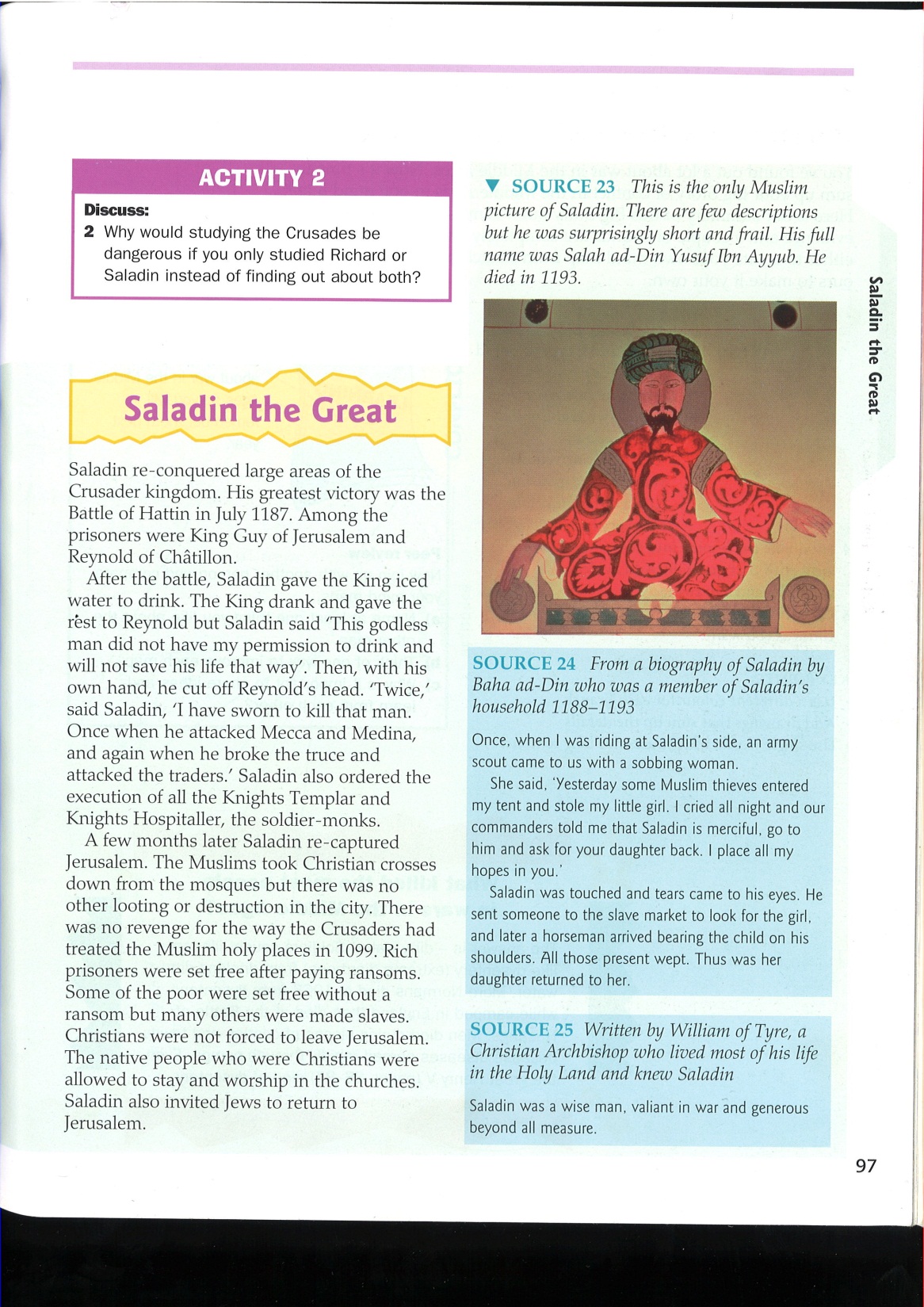 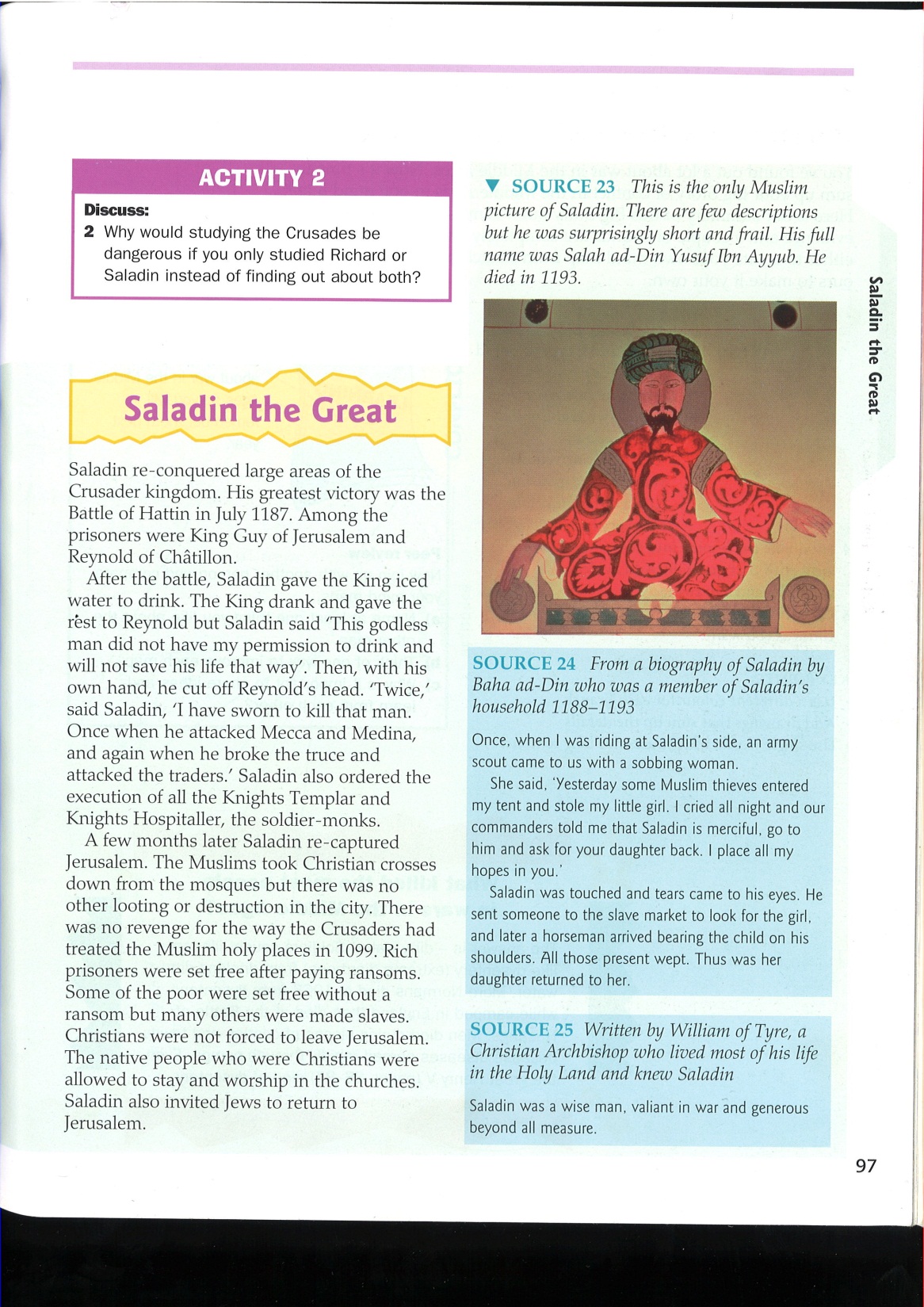 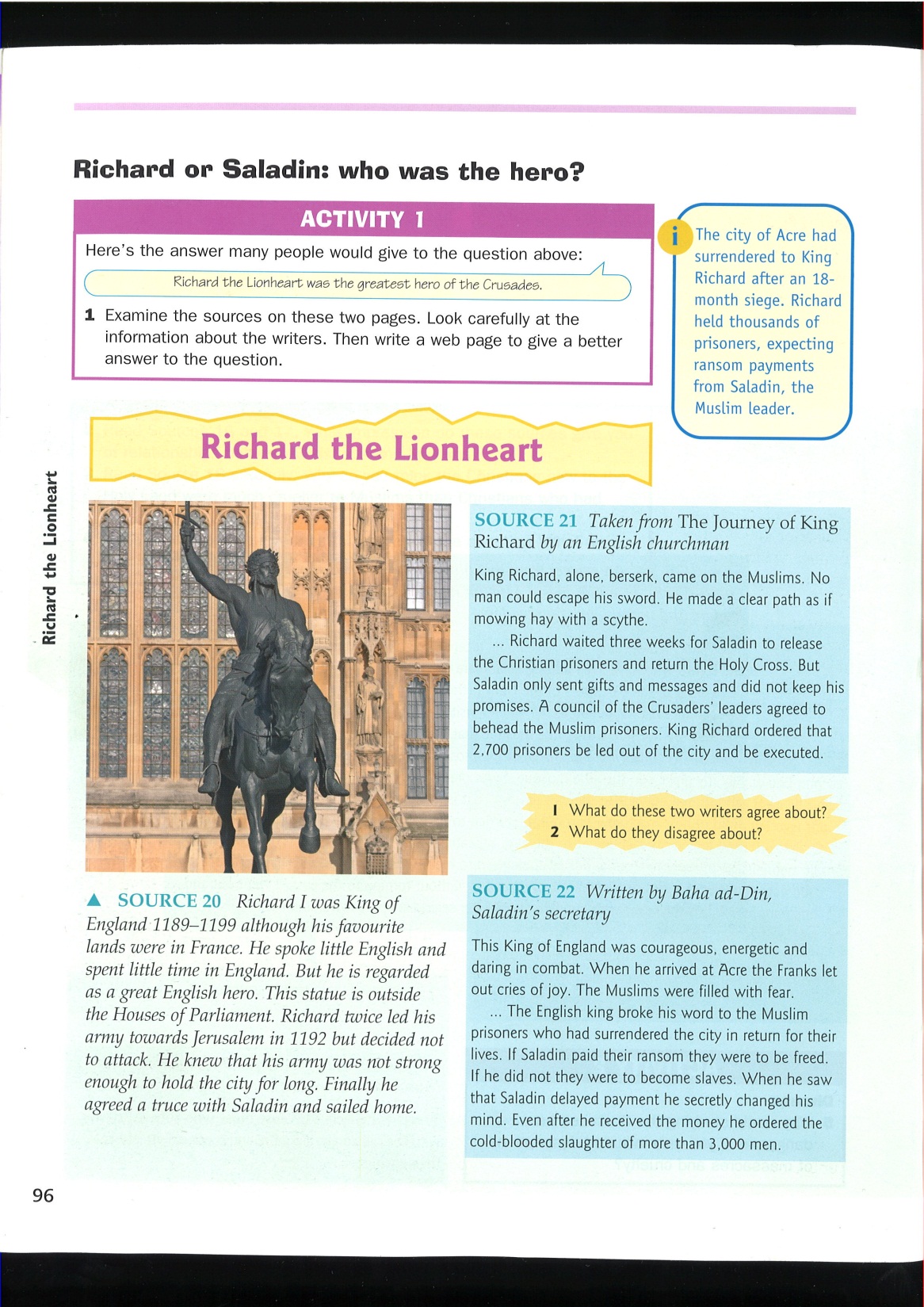 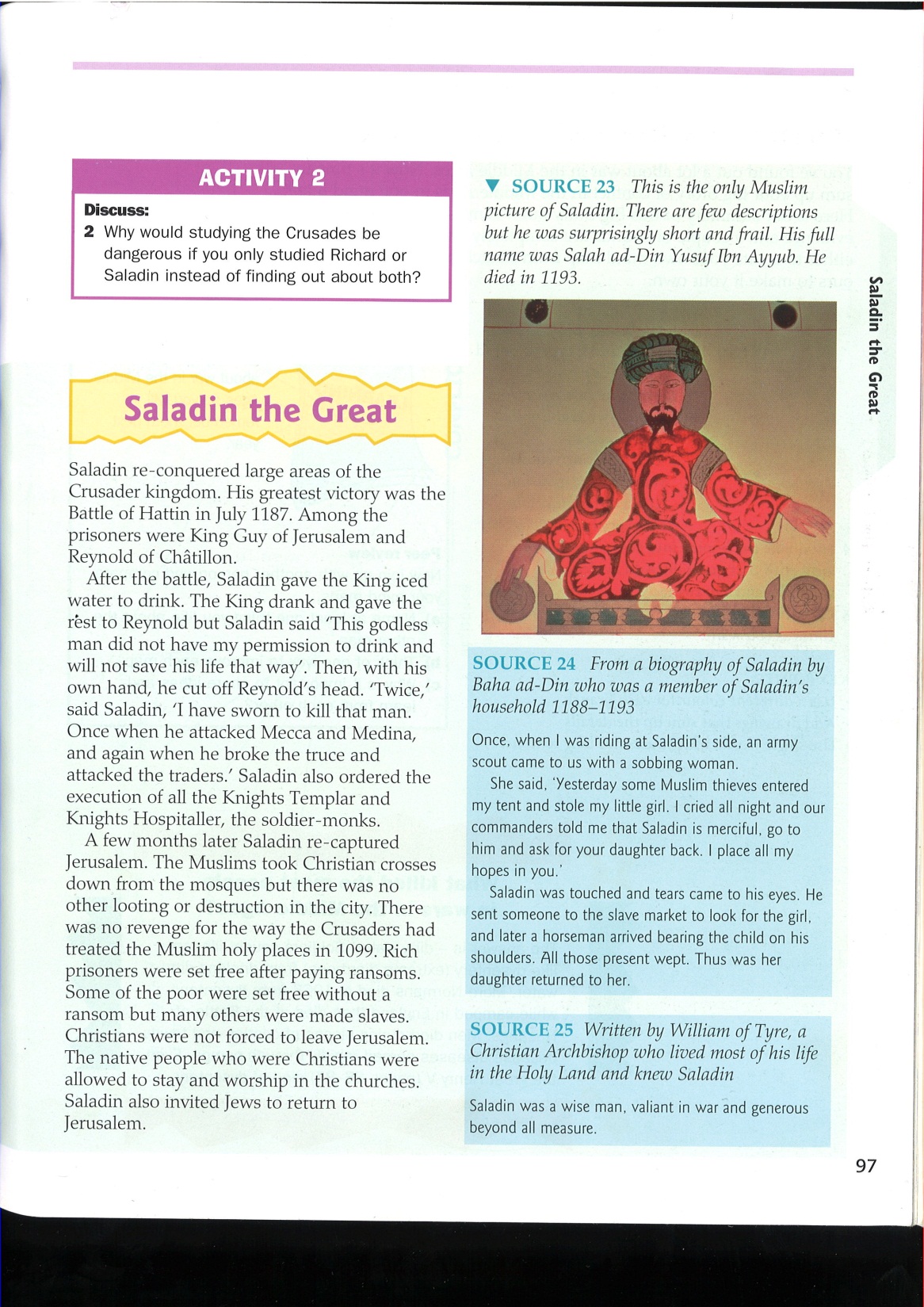 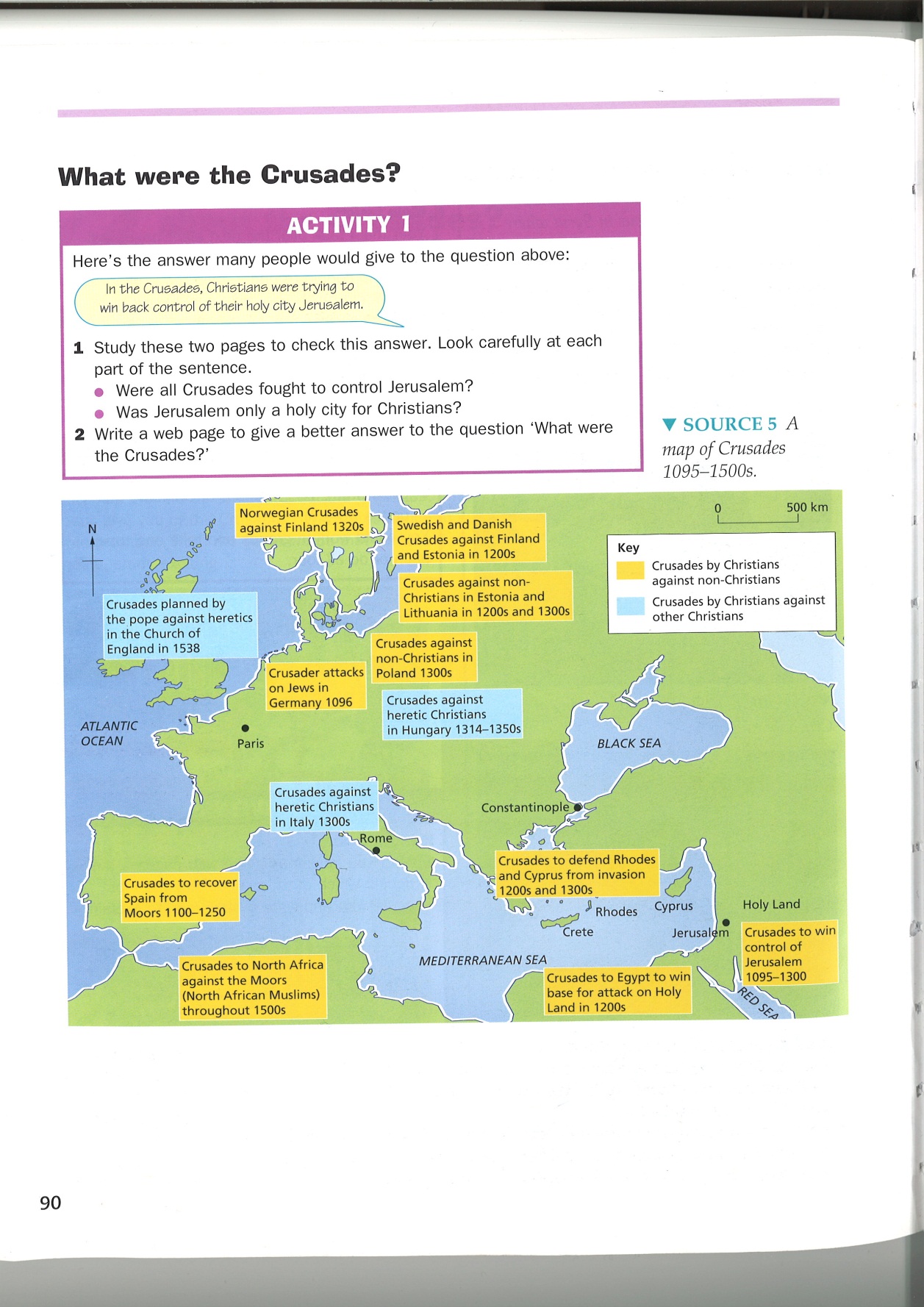 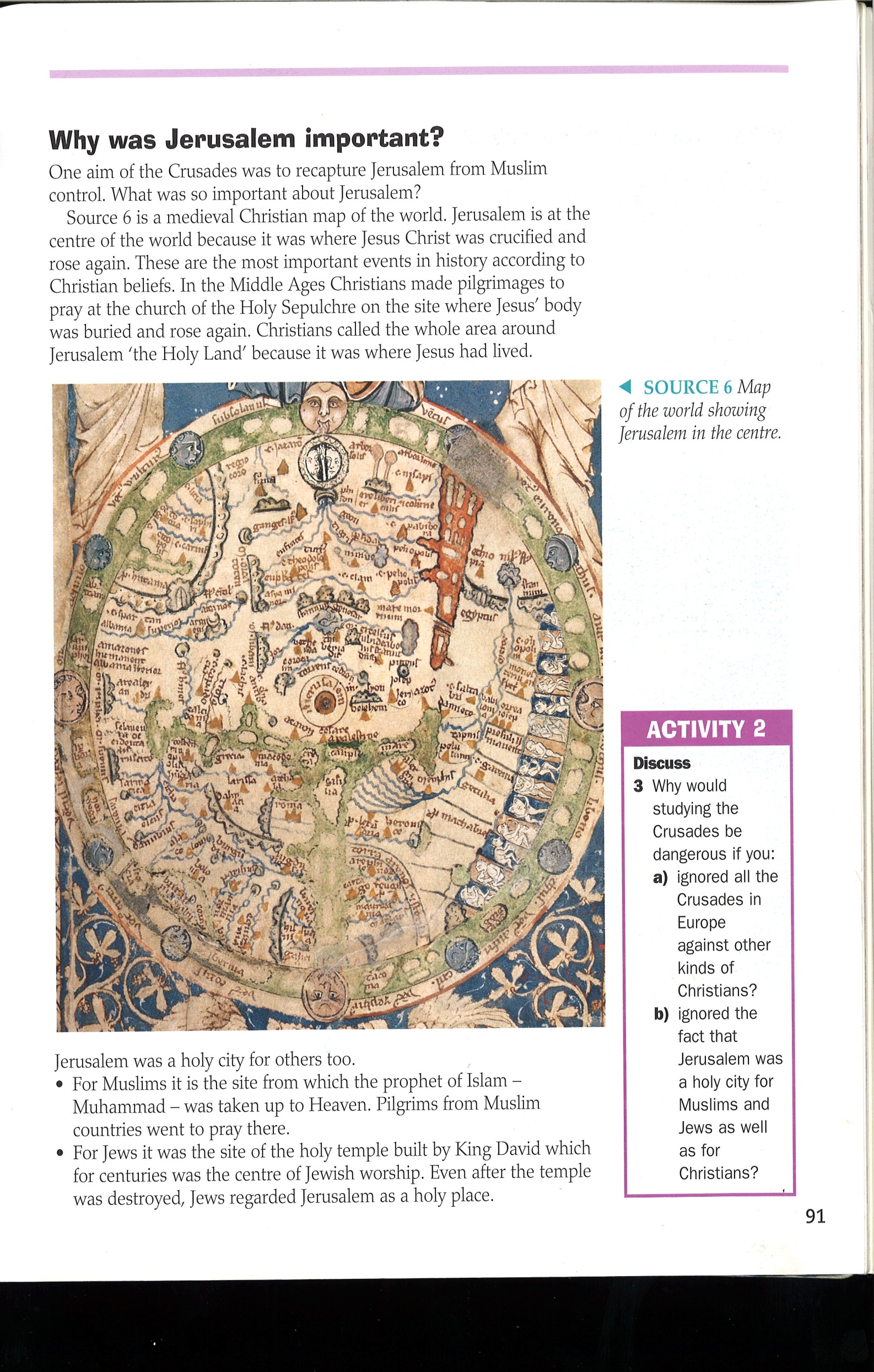 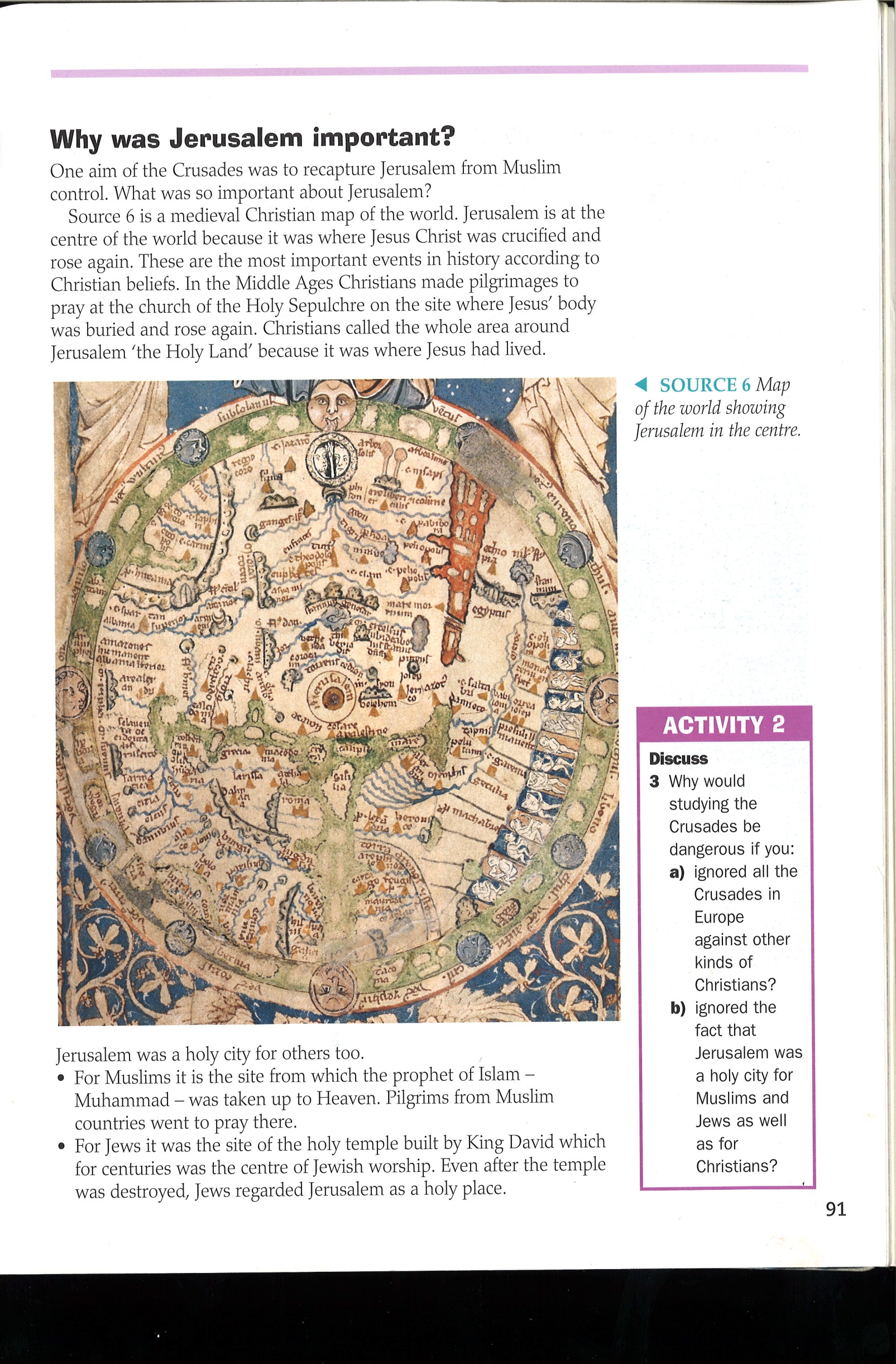 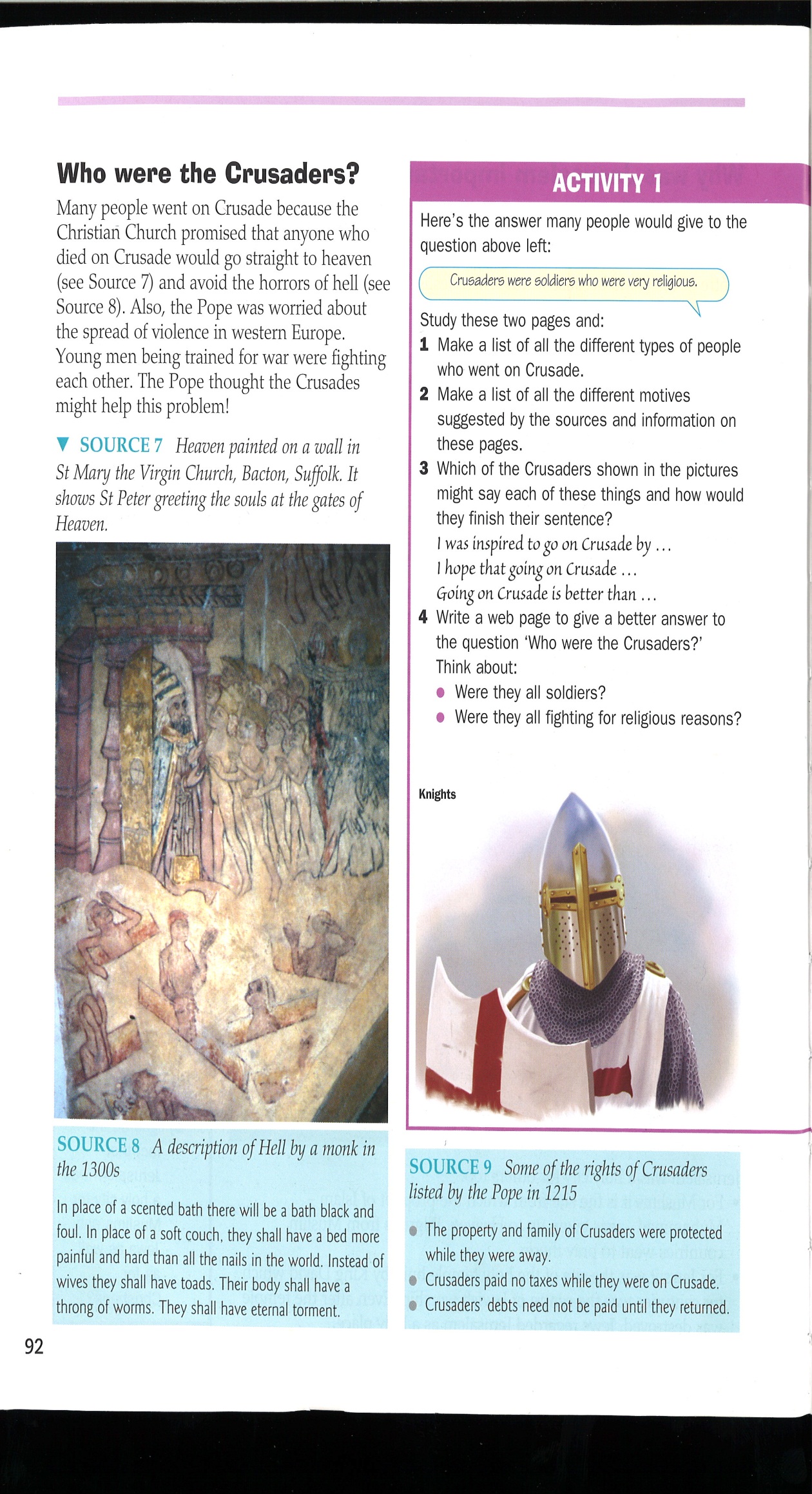 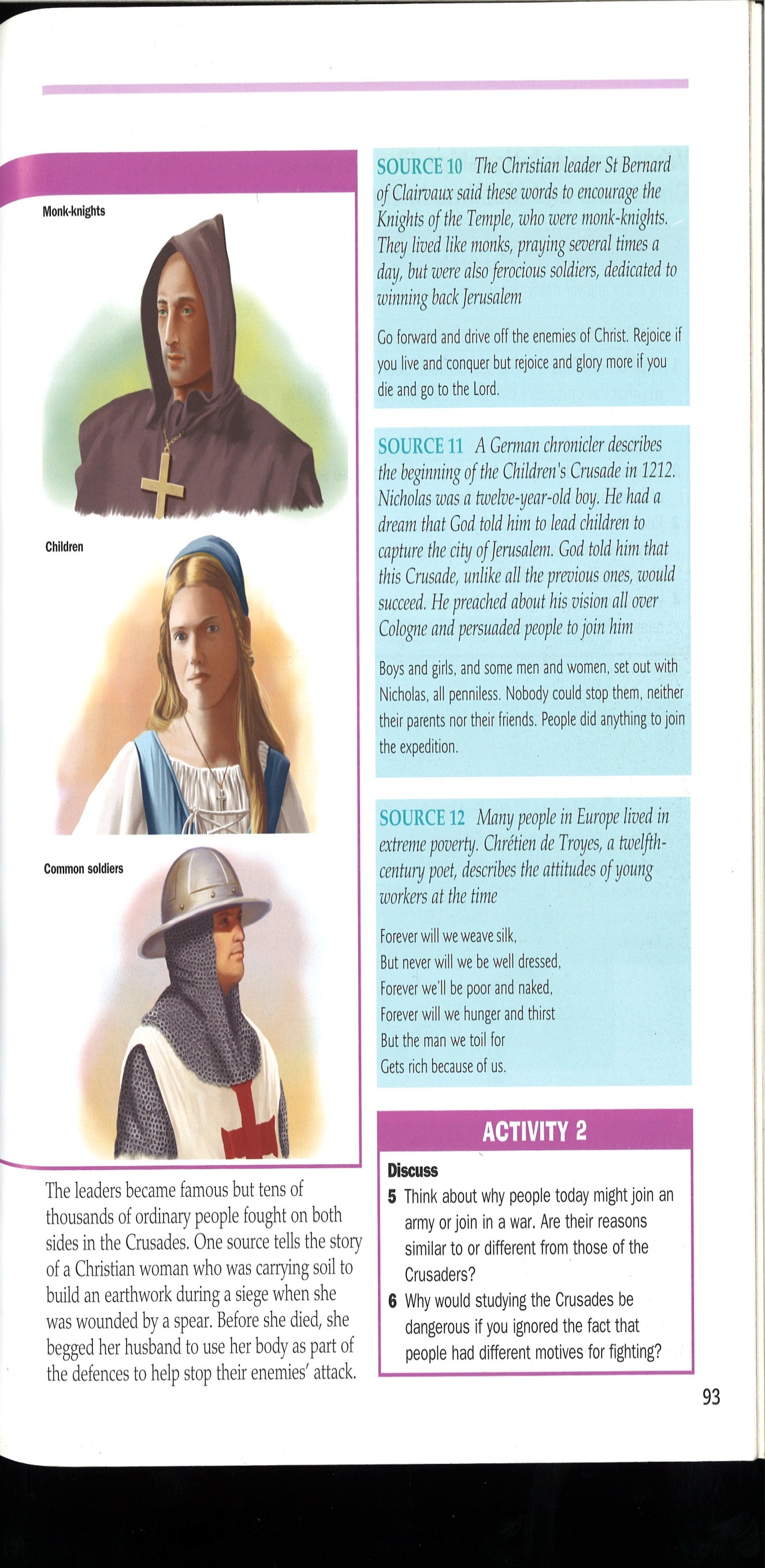 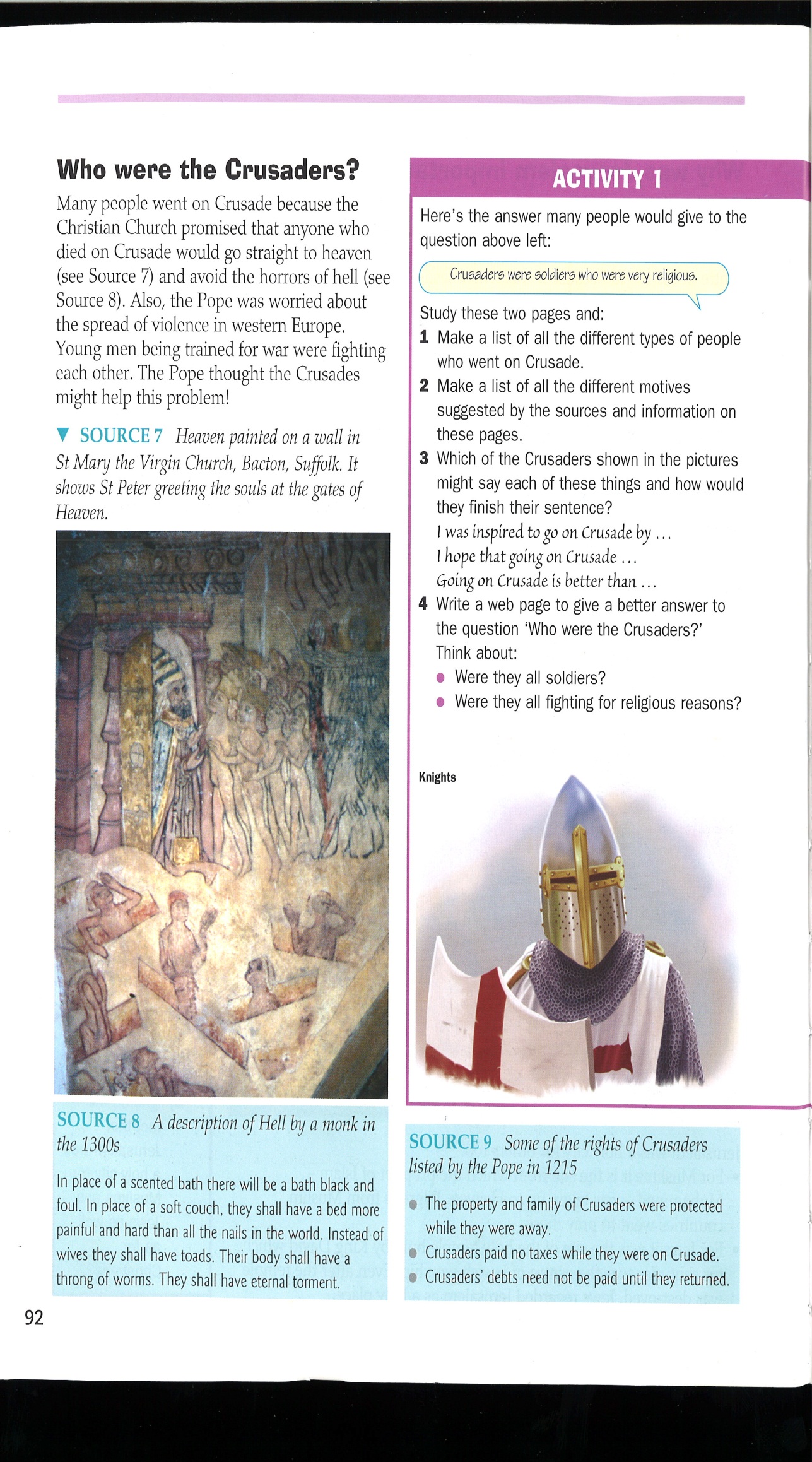 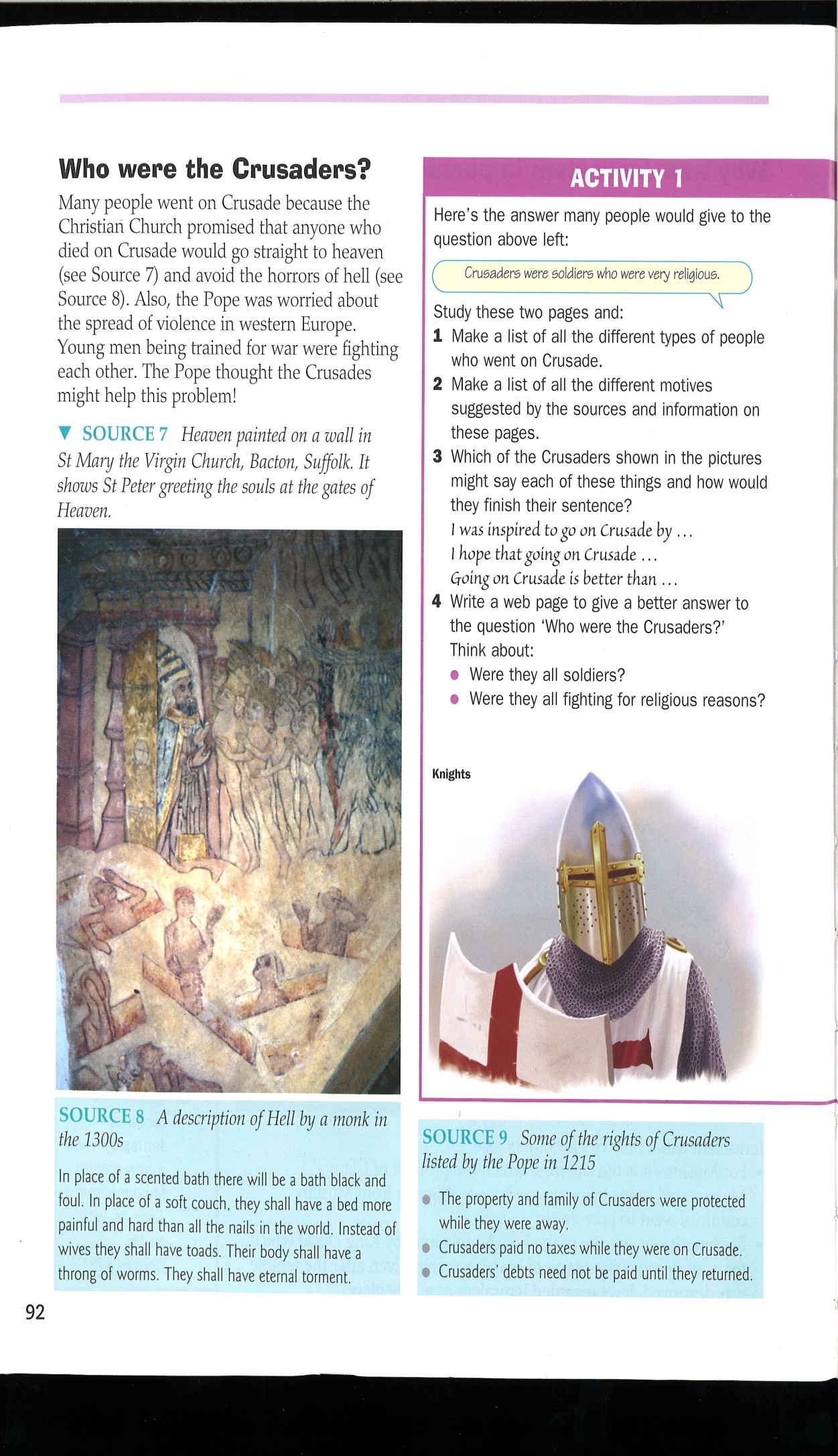 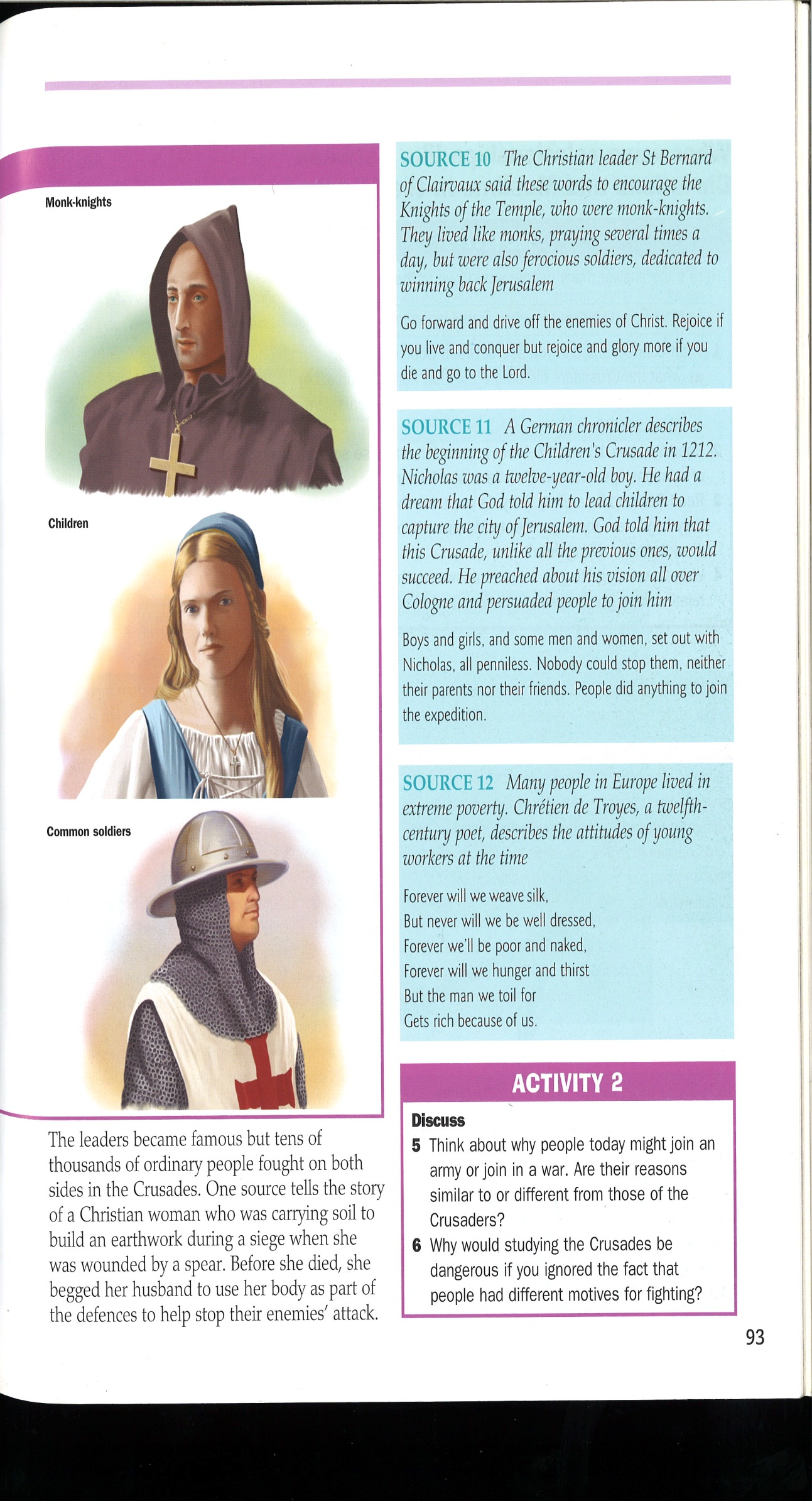 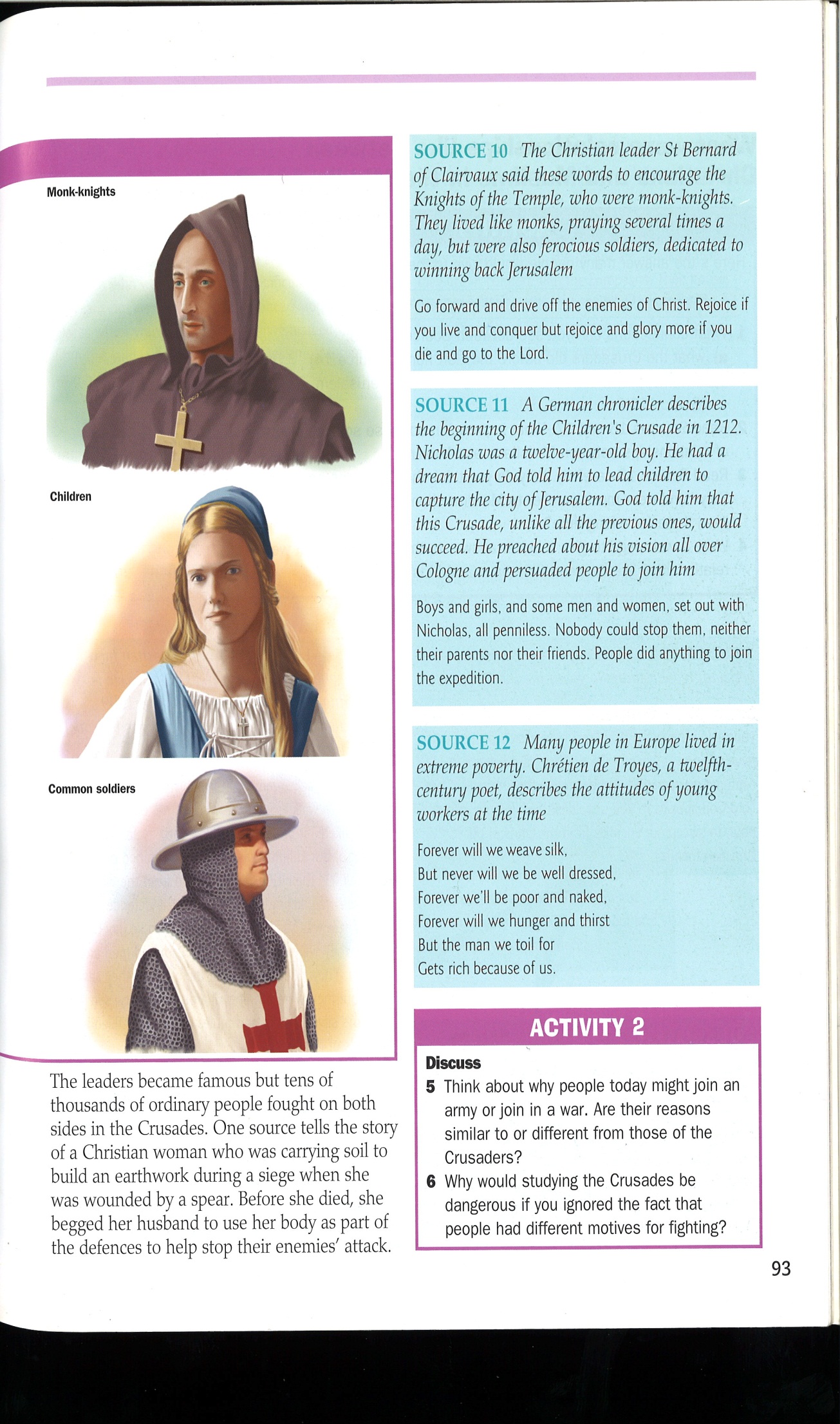 What were relationships like between Christians and Muslims in the Middle Ages?
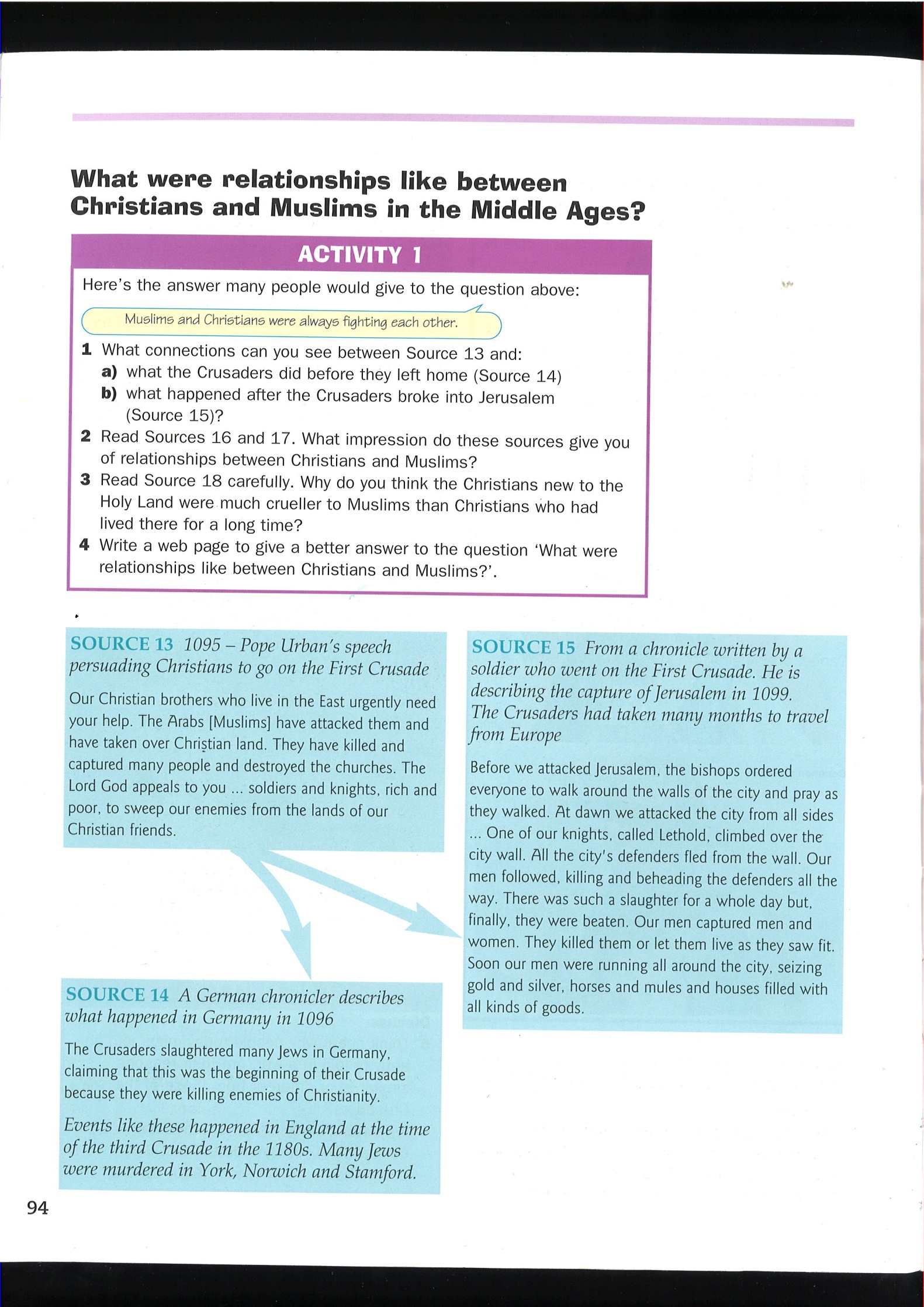 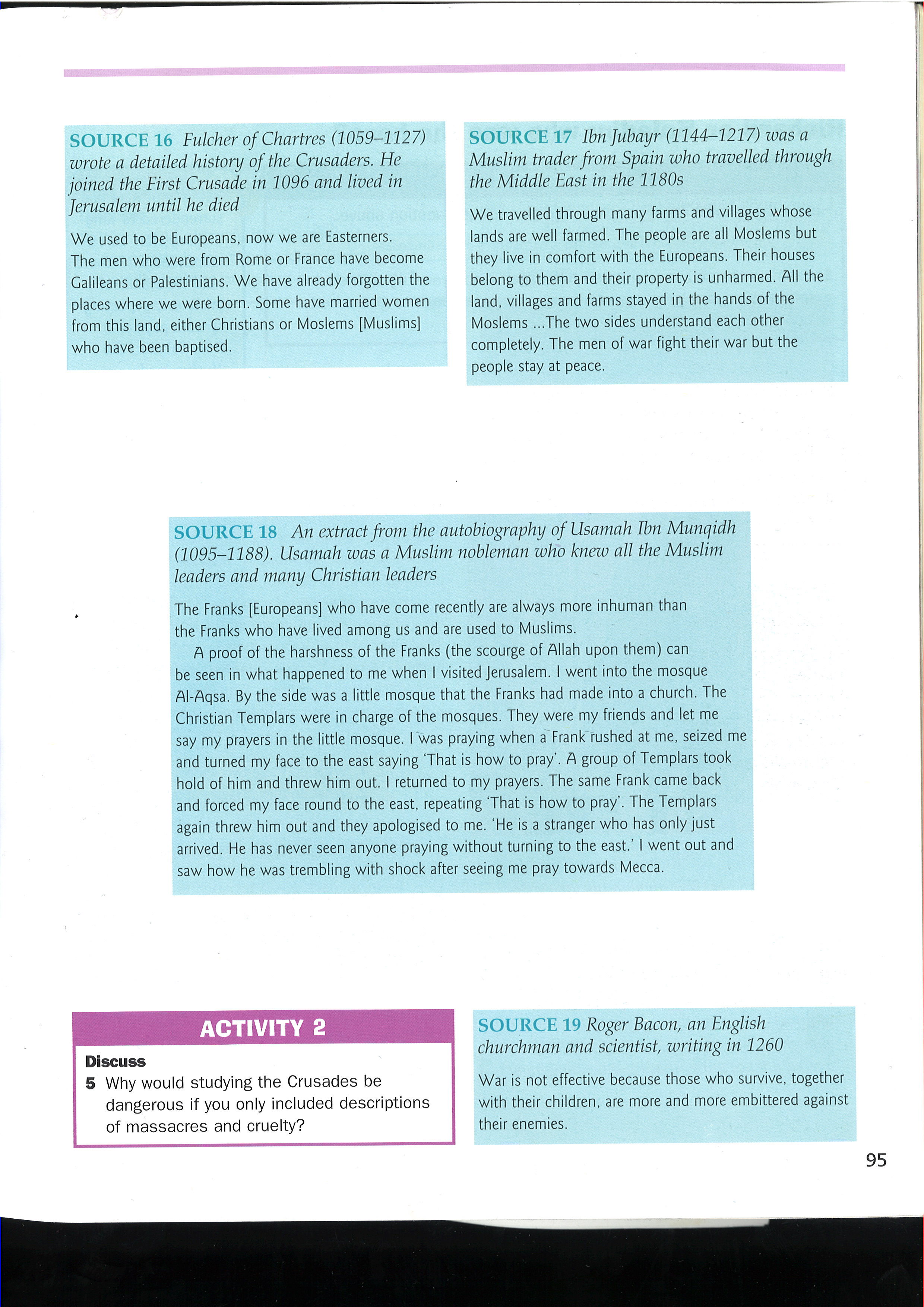 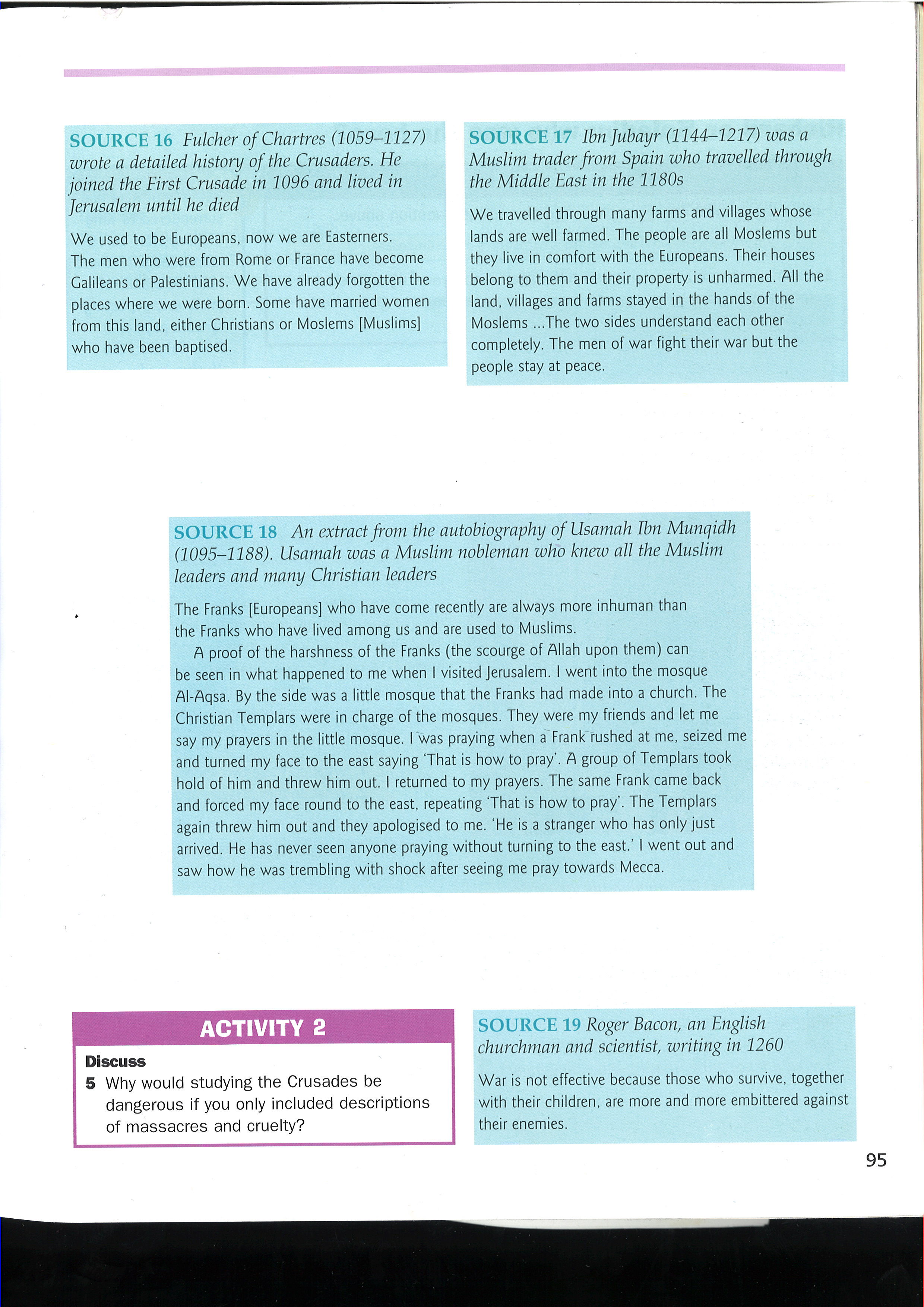 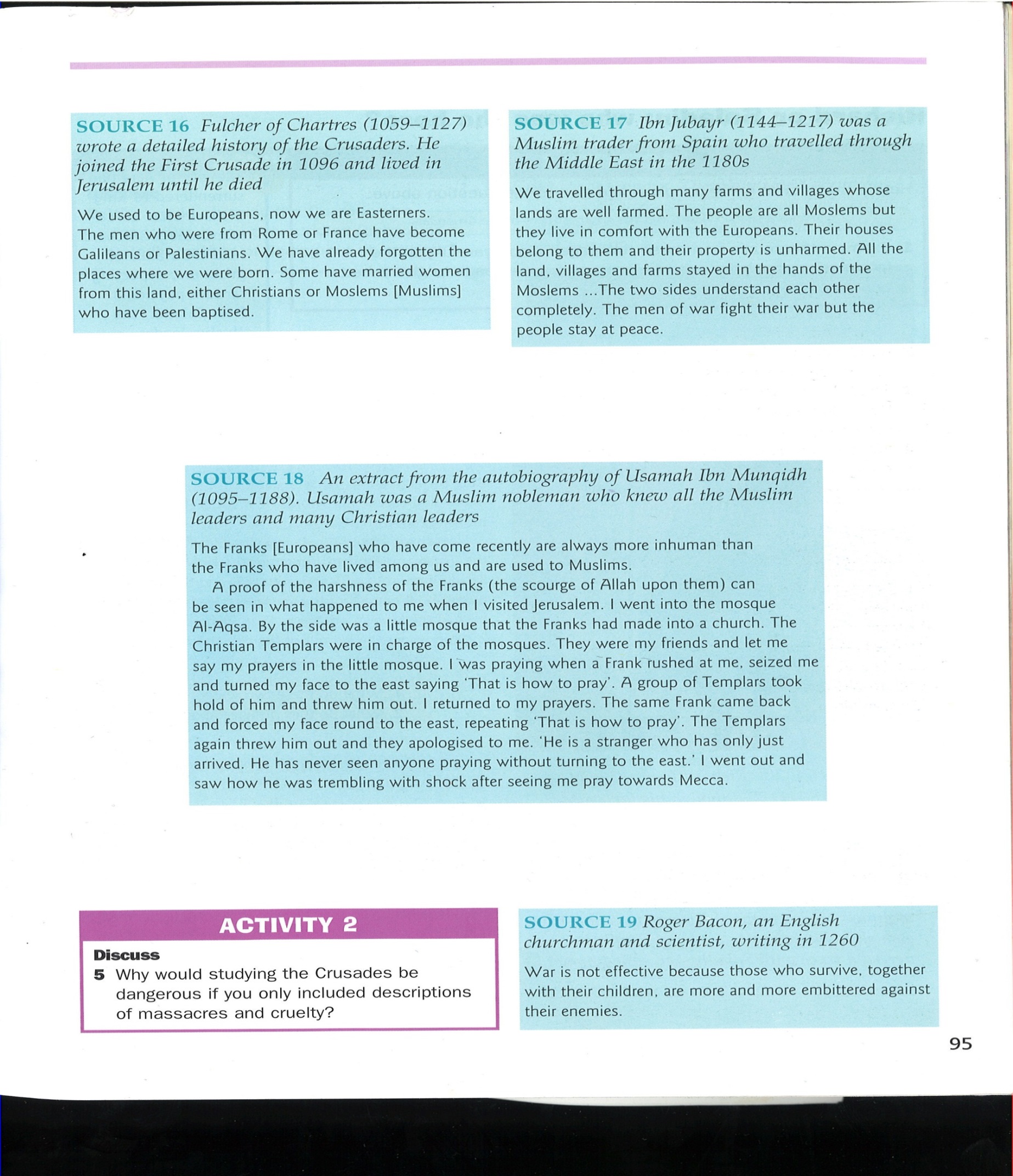 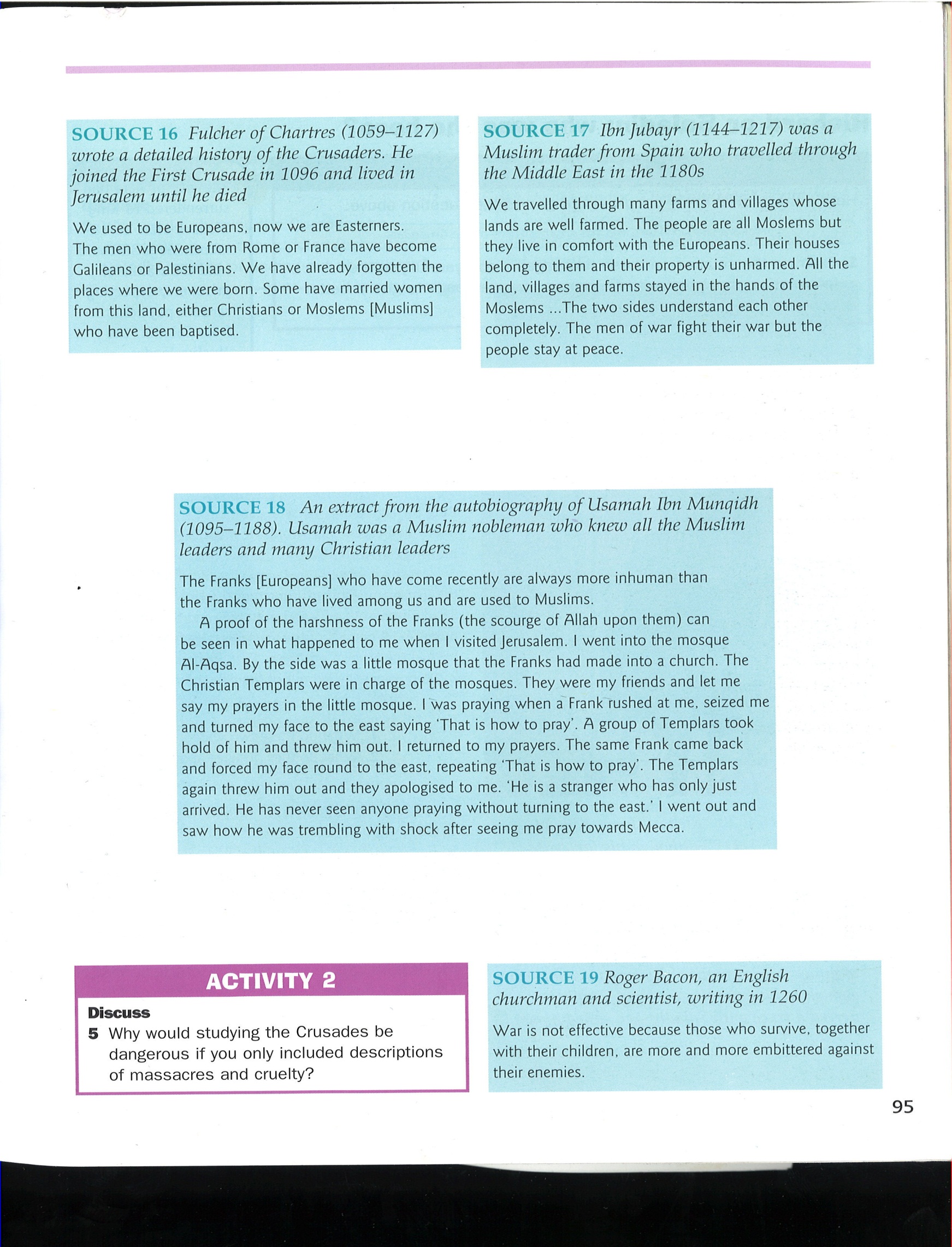 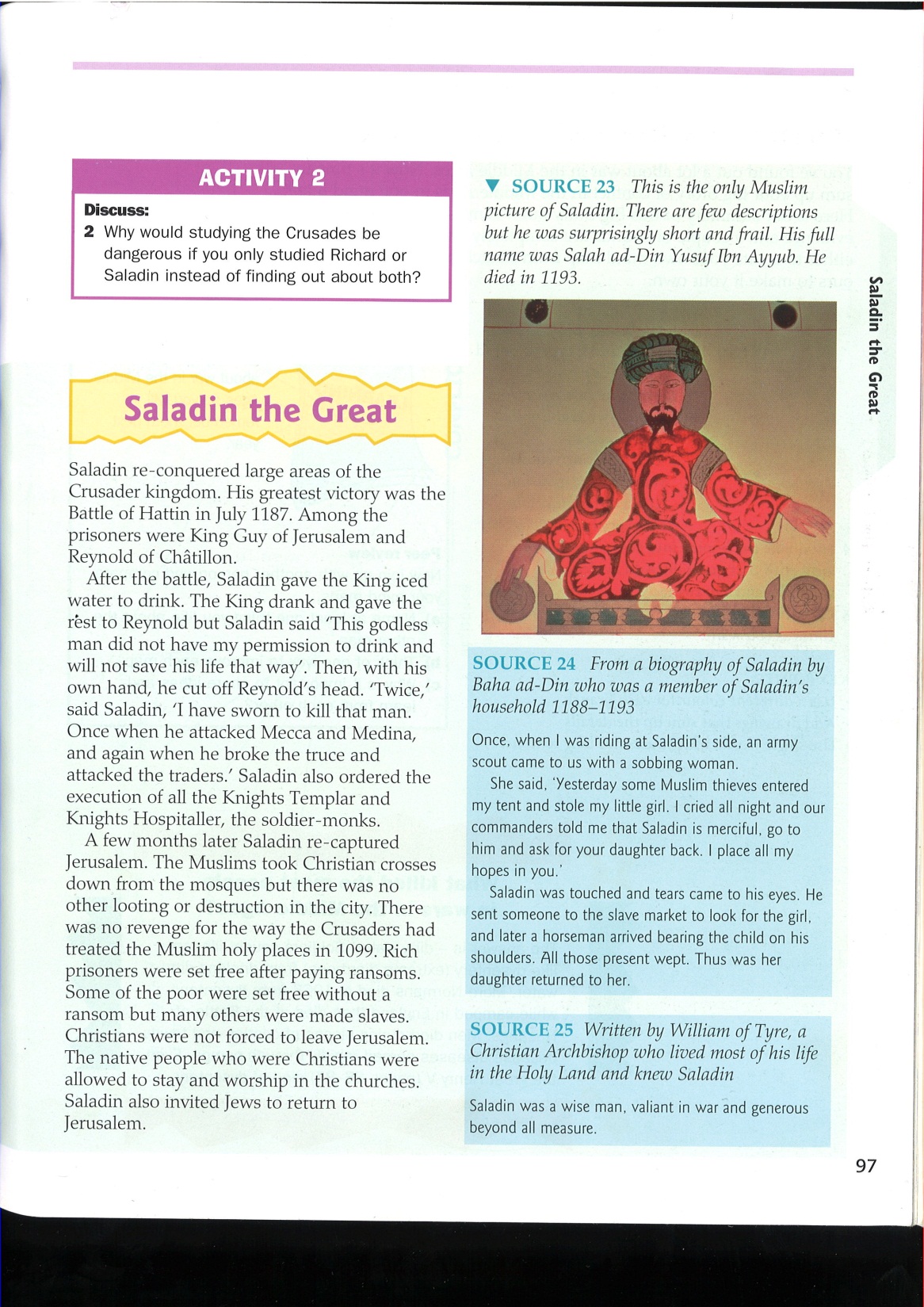 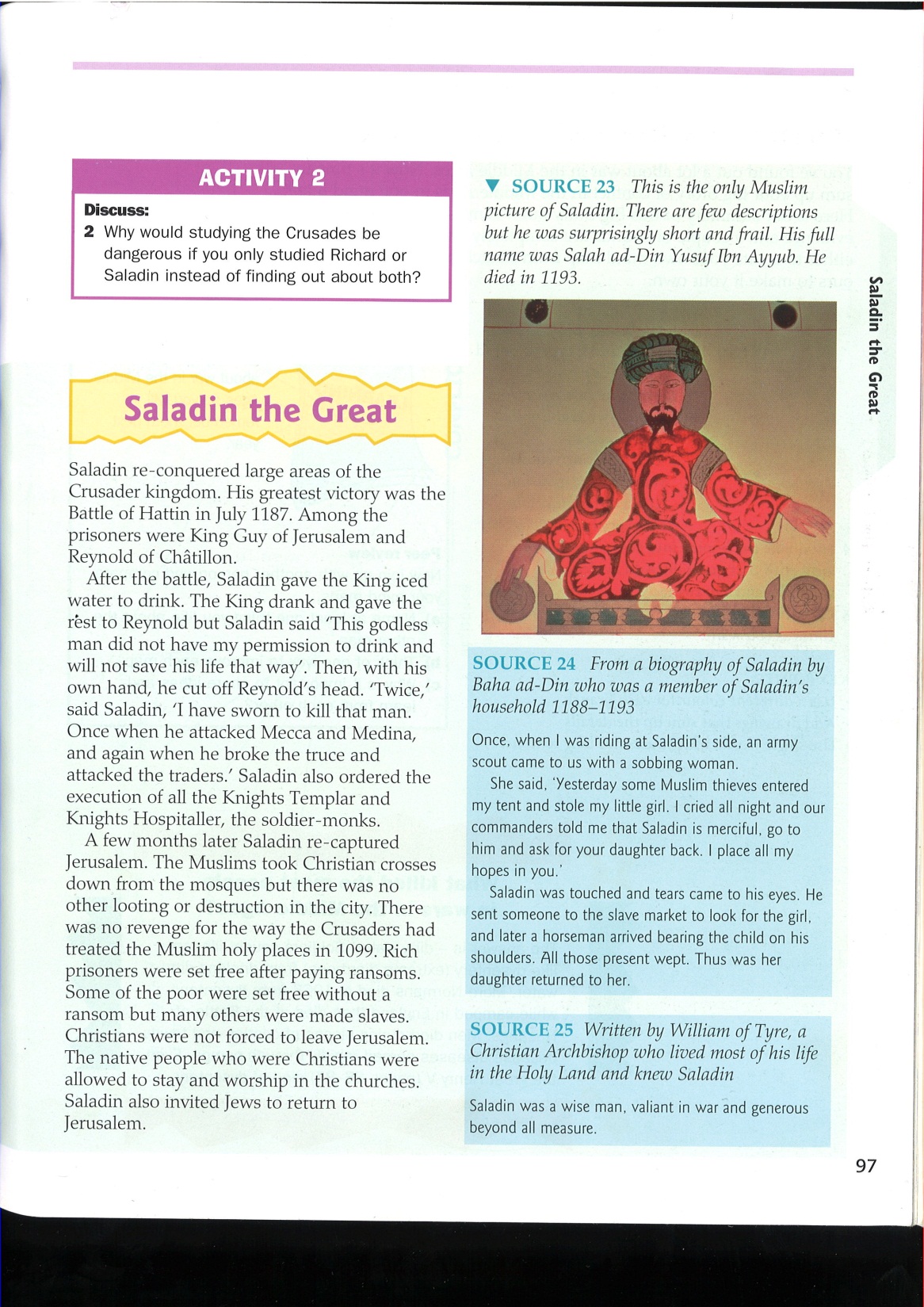 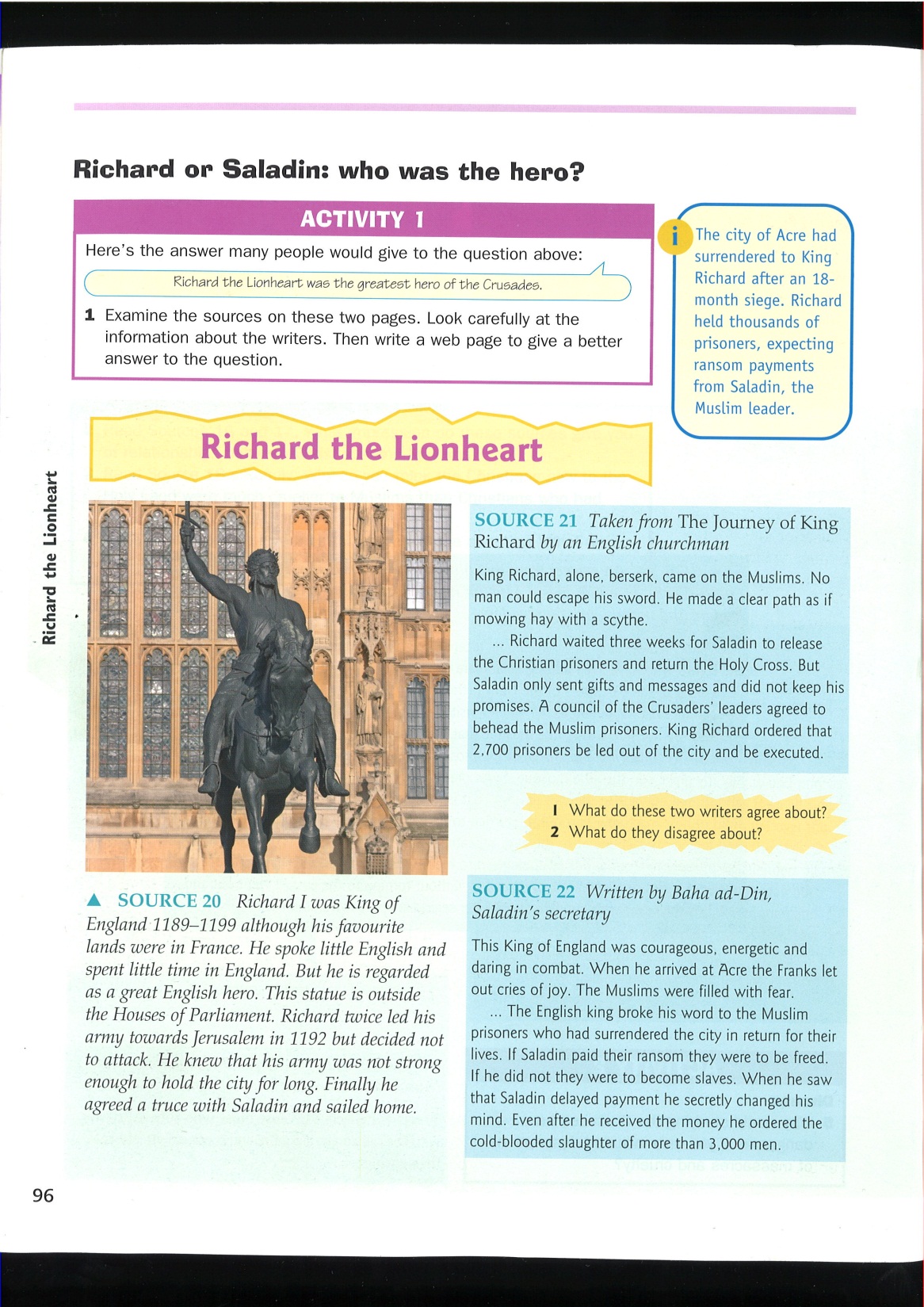 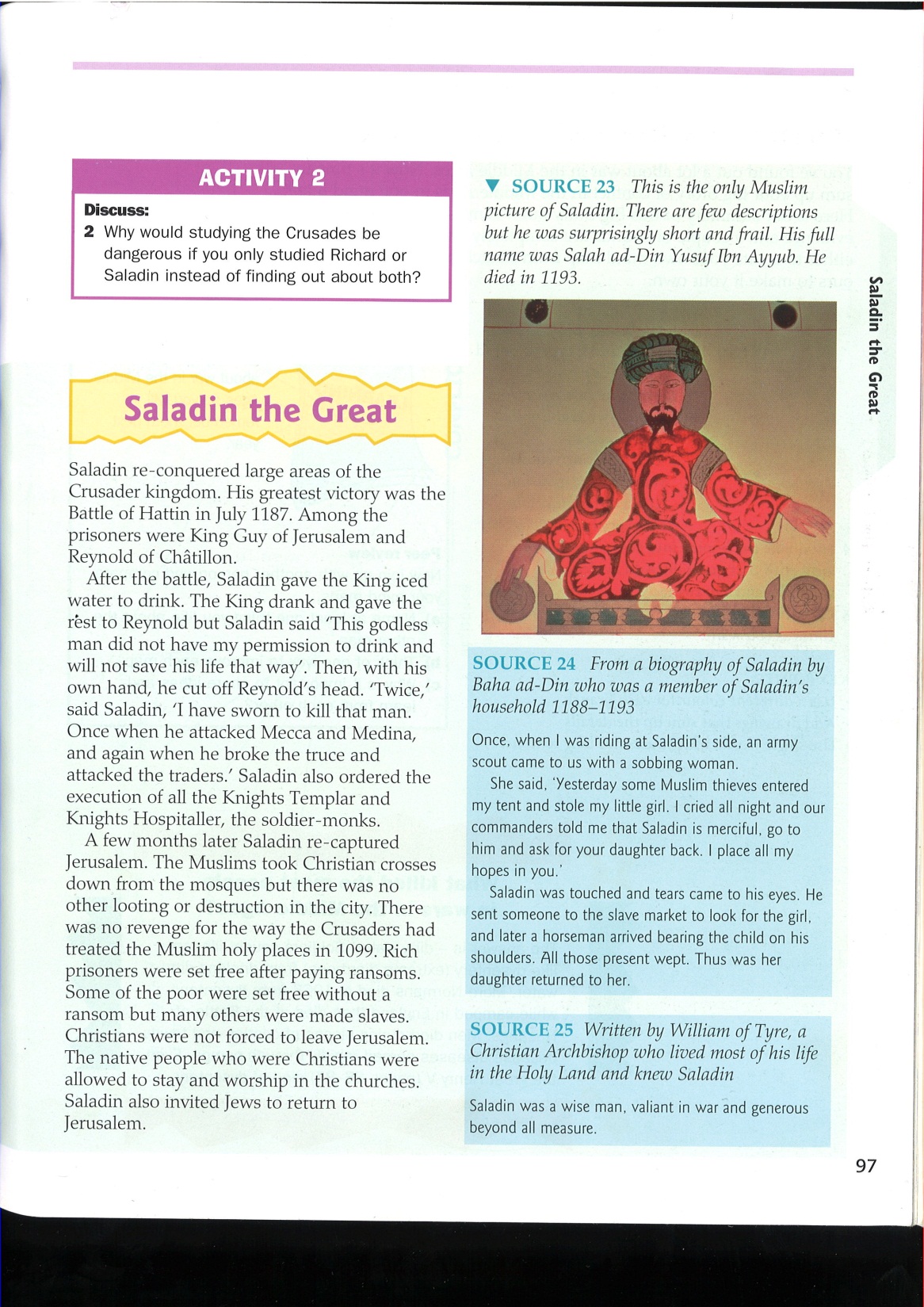